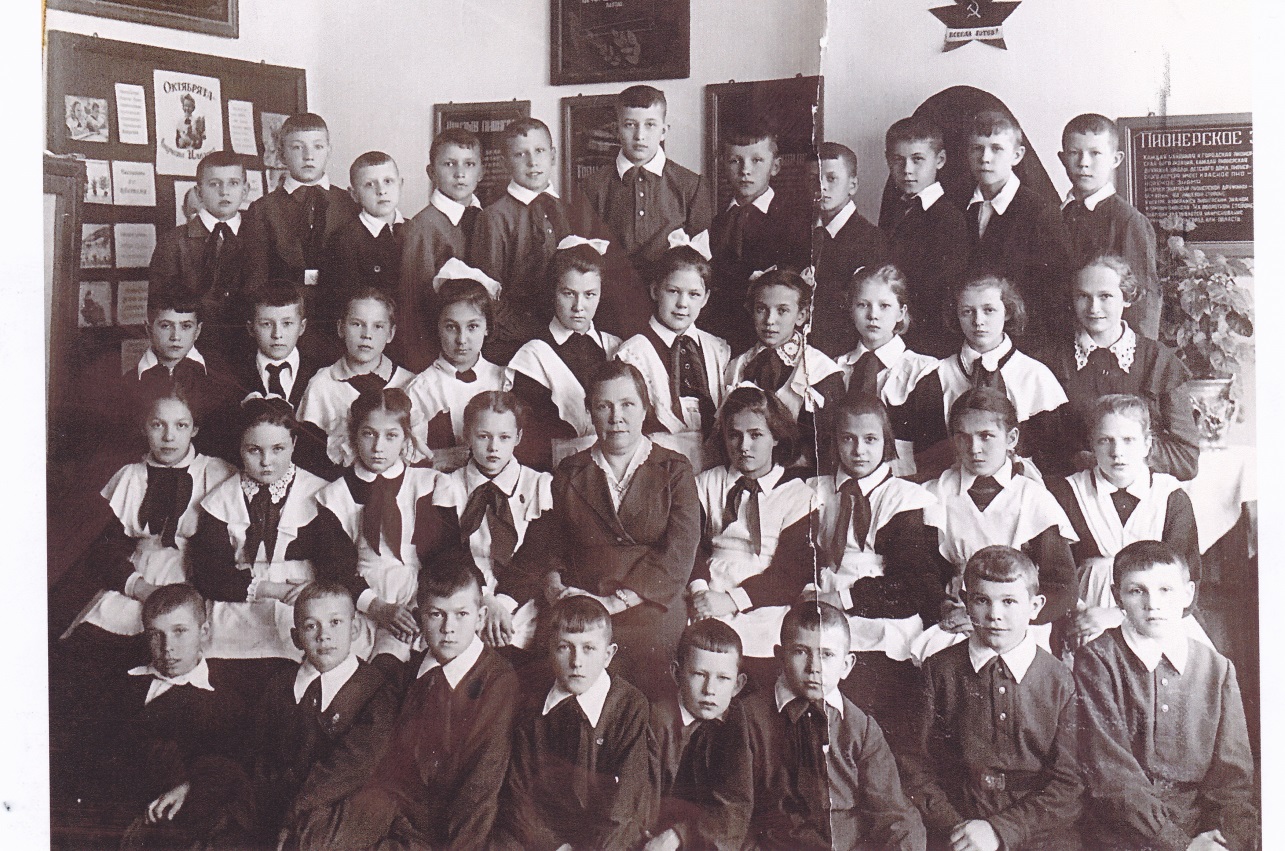 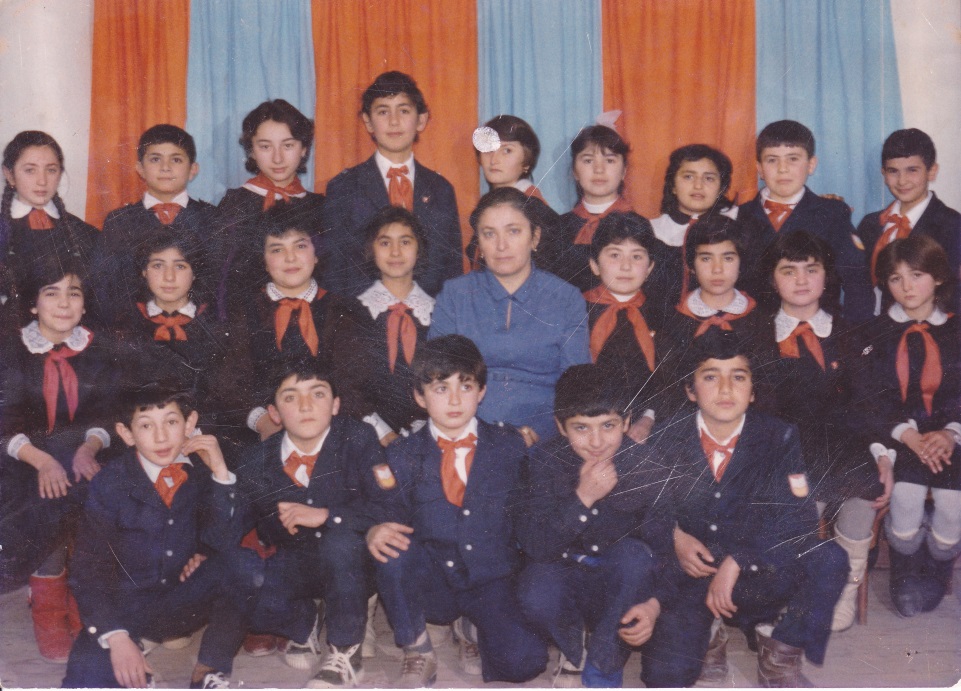 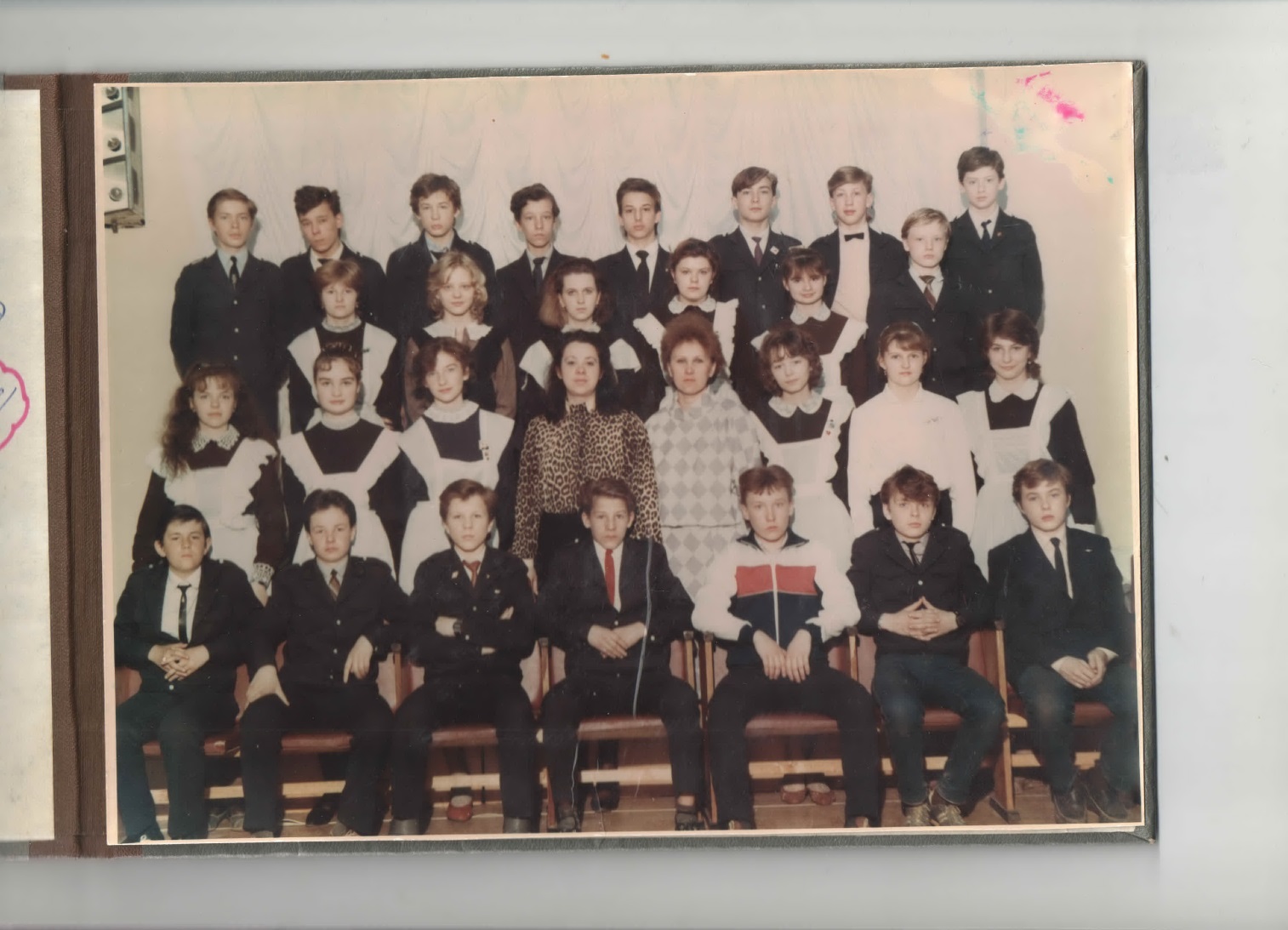 [Speaker Notes: Однажды, листая семейный альбом, я обратила внимание на школьную фотографию моей мамы. Все ребята на ней были в форме, но не такой, какую мы носим сейчас. На другой фотографии, уже  в старших классах, все были почему–то  одеты  по-своему. И мама мне пояснила, что школьная форма была не всегда и была  разная в разные времена. Я рассказала об это одноклассникам, и мы решили изучить все, что касается школьной формы.]
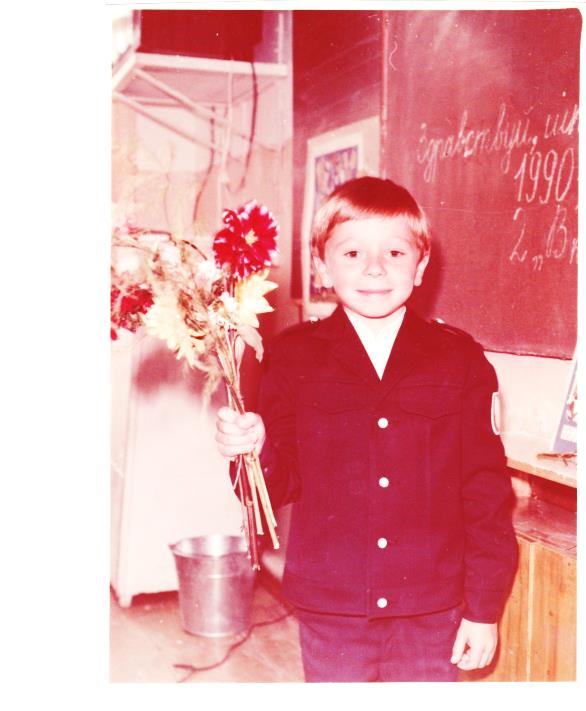 Школьная форма: 	вчера, 		сегодня, 			завтра…
Проект выполнен учениками 3Б класса
МАОУ Лицей № 21.
Классный руководитель И.Ю. Зюкина
Иваново 2019 г.
[Speaker Notes: Представляем вашему вниманию нашу исследовательскую работу: «Школьная форма: вчера, сегодня завтра….»]
Сейчас в России ведется много споров о том,
нужна ли школьная форма ученикам и что она дает.
Актуальность
Цель исследования:
Сформировать правильное понимание необходимости школьной формы, позитивное отношение к ней, как важному элементу жизни лицеистов.
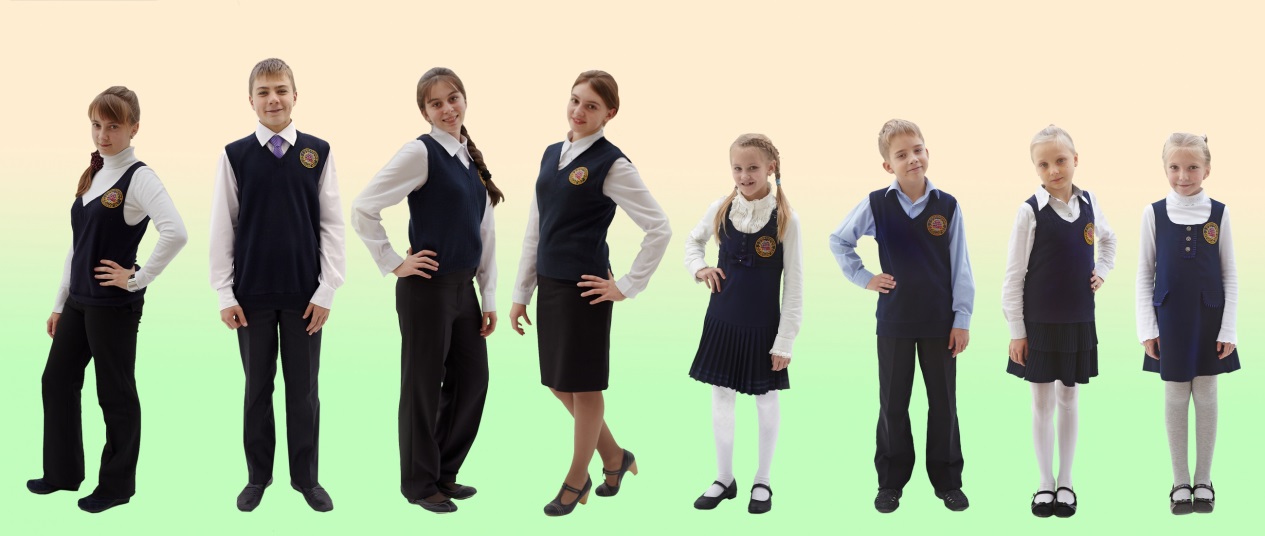 [Speaker Notes: Ношение школьной формы прописано уставом нашего лицея с 2000000 г. и, начиная исследование, мы не ставили цель искать повод для ее отмены.]
Задачи:
Изучить историю школьной формы.
Изучить отношение учащихся к школьной форме, выявить ее достоинства и недостатки
Определить, какие дополнения к школьной форме сделают ее лучше.
Изучить опыт других стран по внедрению школьной формы
[Speaker Notes: Мы хотели узнать отношение учащихся к школьной форме и, при необходимости, помочь поднять престиж этого важного компонента школьной жизни]
Методы исследования:
Сбор исторических данных в интернет-источниках.
Сбор фотоматериалов в семейных альбомах .
Анкетирование учащихся разных классов
Статистическая обработка данных 
Интервьюирование специалистов
[Speaker Notes: Свою работу мы разделили на три направления: изучение истории школьной формы, анкетирование учащихся и моделирование школьной формы будущего.]
Методы исследования:
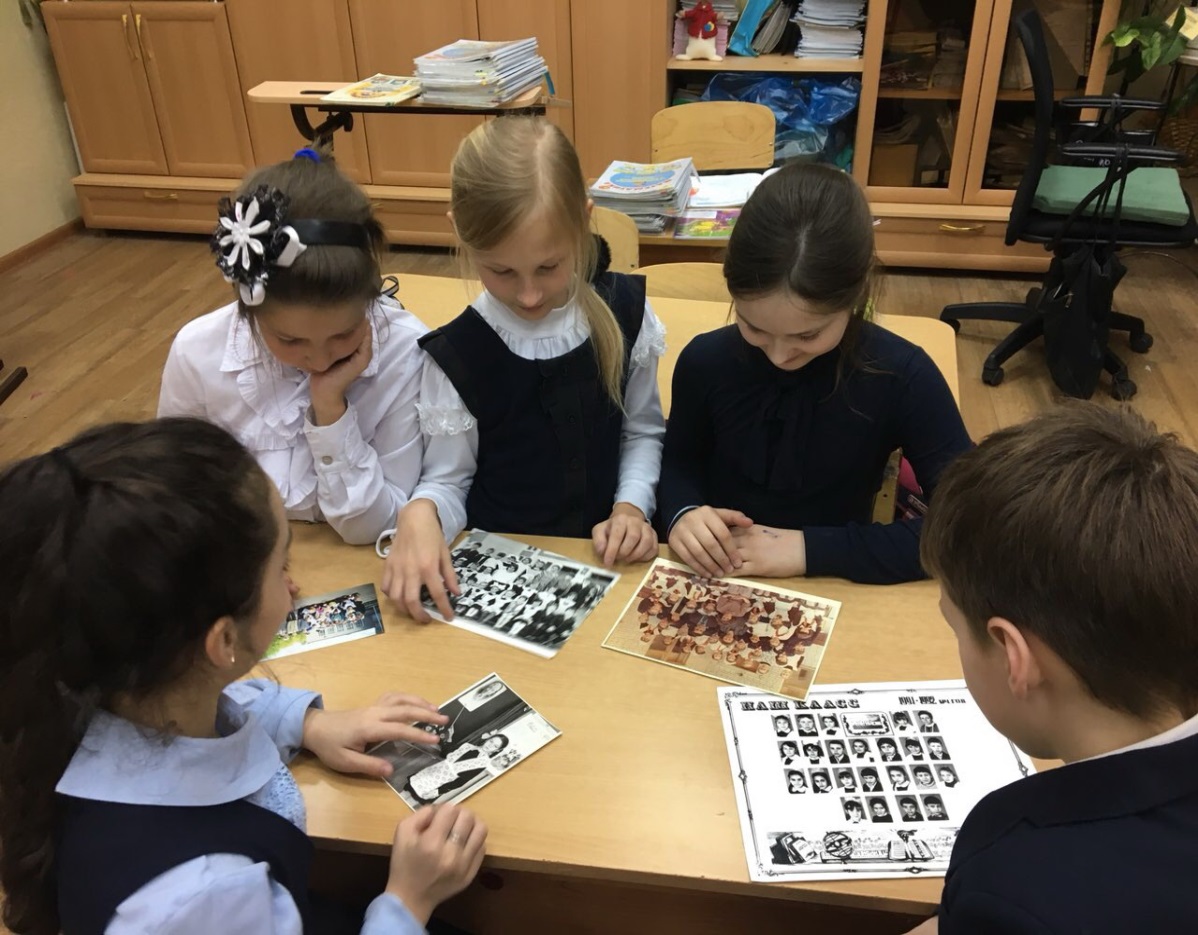 1834 год
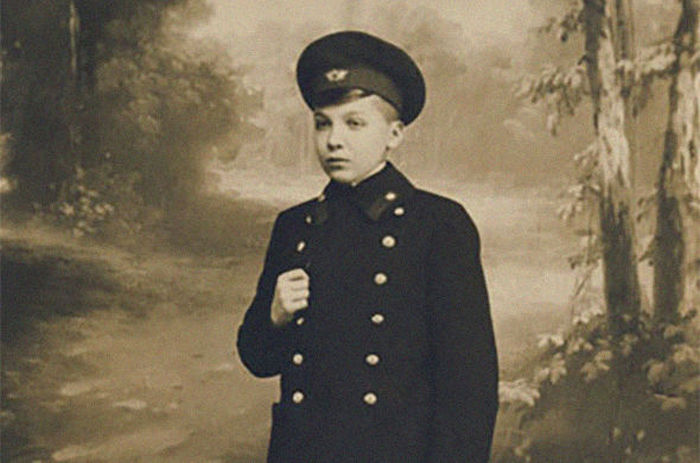 11 марта 1834 г. император Николай Павлович утвердил  «Положение о гражданских мундирах».  К ним относились гимназический и студенческий мундир для мальчиков.
[Speaker Notes: История школьной формы в России началась с 1834 года, когда сам император Николай I утвердил «Положение о гражданских мундирах». Тогда форма появилась у мальчиков и была похожа на военную]
История школьной формы в России
1896 год
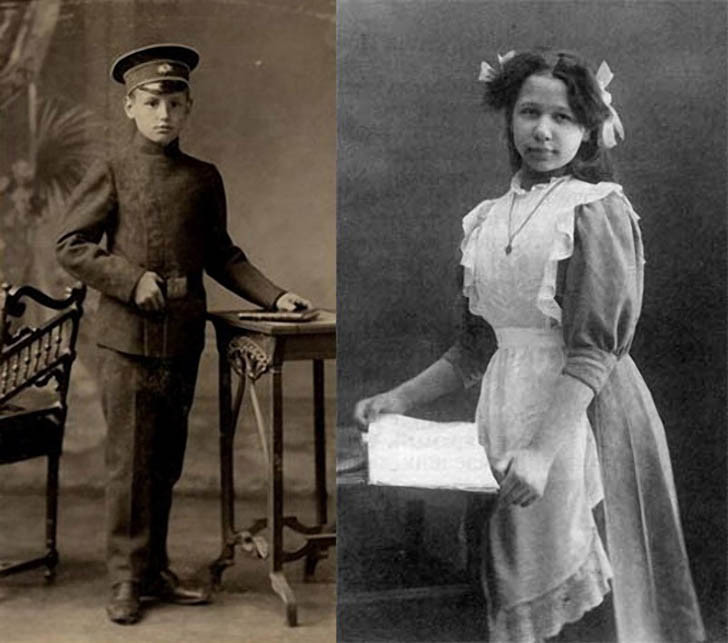 Ученическая форма для девочек была утверждена на 60 лет позже, по мере развития женского образования.
[Speaker Notes: Женская форма появилась почти через 60 лет , когда начали появляться учебные заведения для девочек. Практически такой она оставалась последующие 100 лет.]
История школьной формы в России
1918 год
Школьная форма была отменена, как наследие царско-полицейского режима
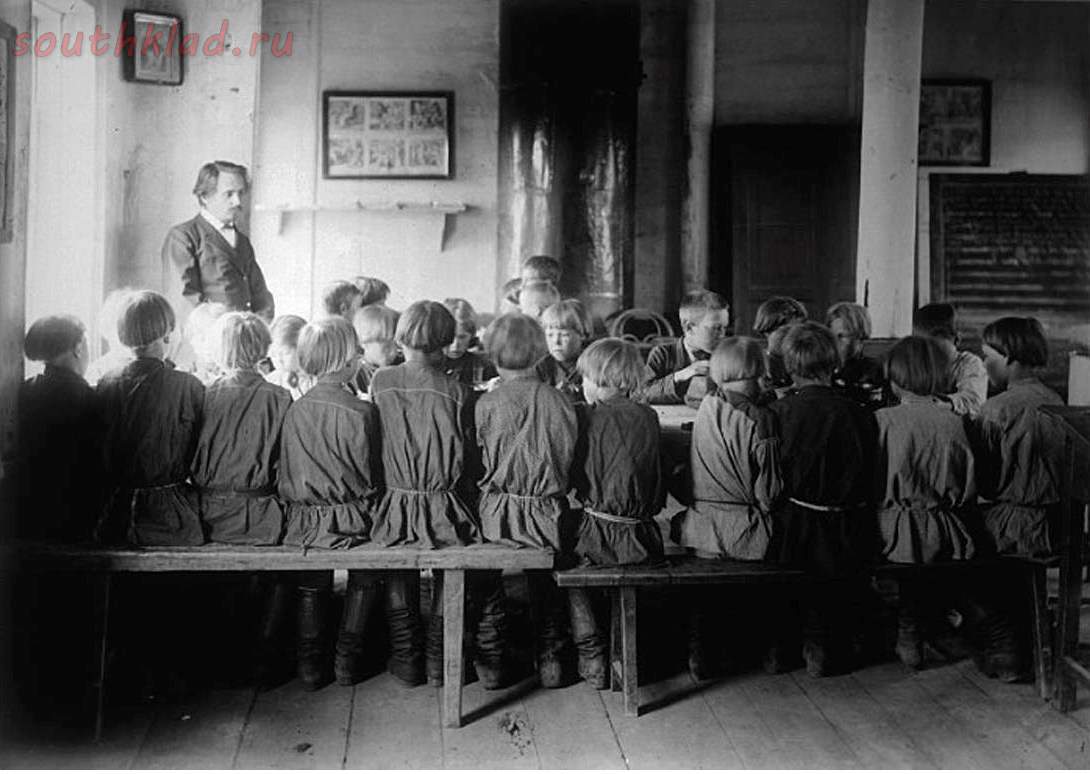 [Speaker Notes: После   октябрьской революции 1917 года в стране отменили школьную форму, как пережиток царского режима. Да и вряд ли было возможно обеспечить единообразной формой всех учащихся в стране, пережившей гражданскую и первую мировую войны.]
История школьной формы в России
1949 год
Школьная форма становится вновь обязательной. 
У мальчиков - это военная гимнастерка с воротничком стоечкой.
 У девочек – коричневые шерстяные платья с черным передником
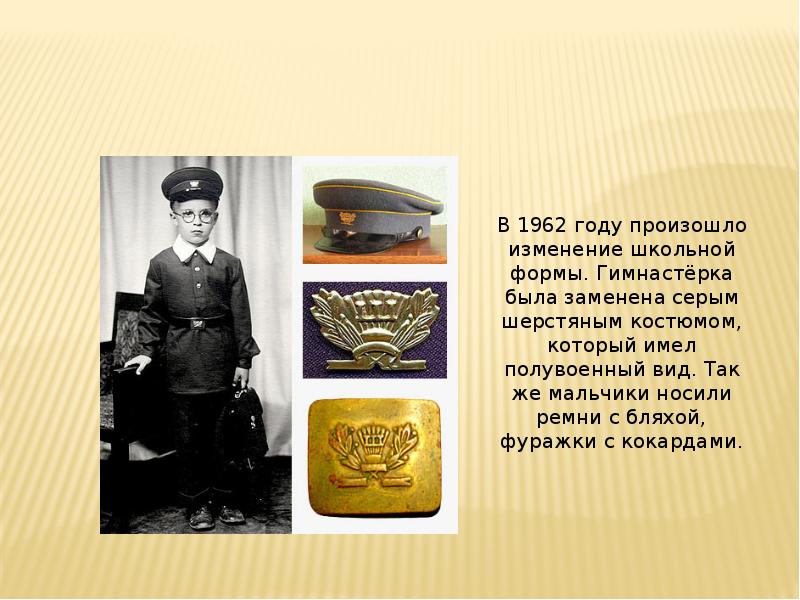 [Speaker Notes: К созданию единой школьной формы вернулись лишь в 1949 году, после победы в Великой Отечественной войне. Форма имела военные атрибуты, такие, как гимнастерка, фуражка и ремень.]
История школьной формы в России
1962 год
Гимнастерки у мальчиков заменили на шерстяные костюмы на четырех пуговицах.
Форма девочек осталась прежней
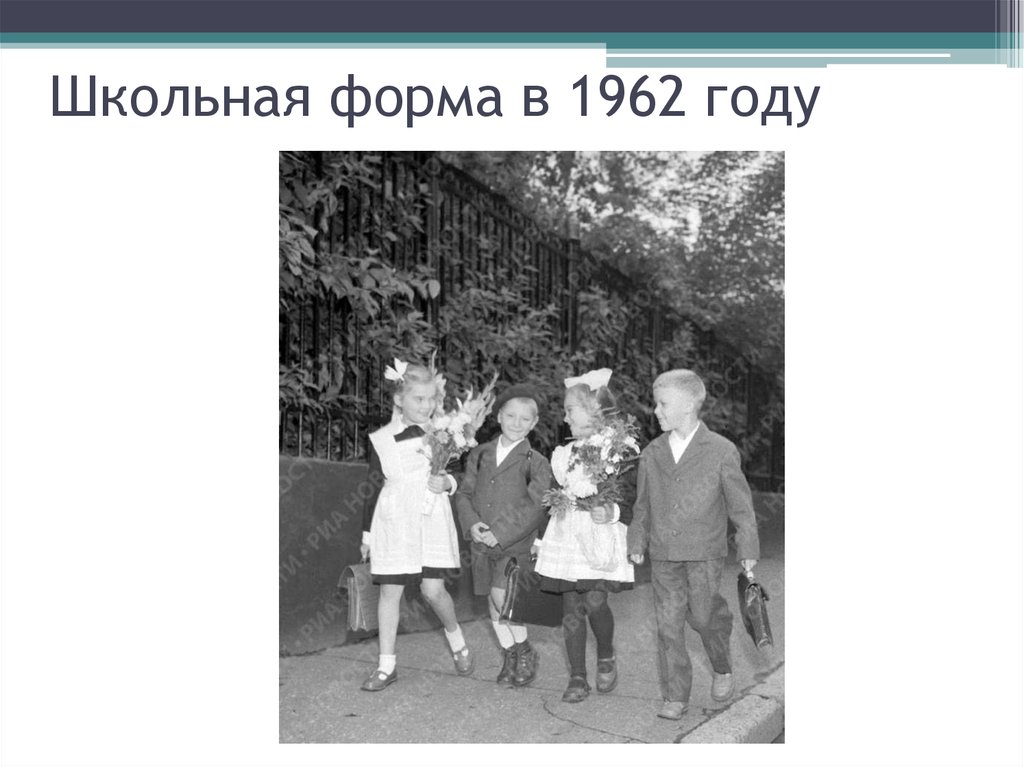 [Speaker Notes: С 1962 года у мальчиков форма утратила военную тему. Страна жила мирной жизнью.
У девочек форма оставалась в виде платья с черным или праздничным белым фартуком.]
История школьной формы в России
Школа № 23 г. Иваново 1959 год
История школьной формы в России
1973 год
Новая реформа школьной формы у мальчиков.
 
На фото – 5А класс нашей школы 1986г.
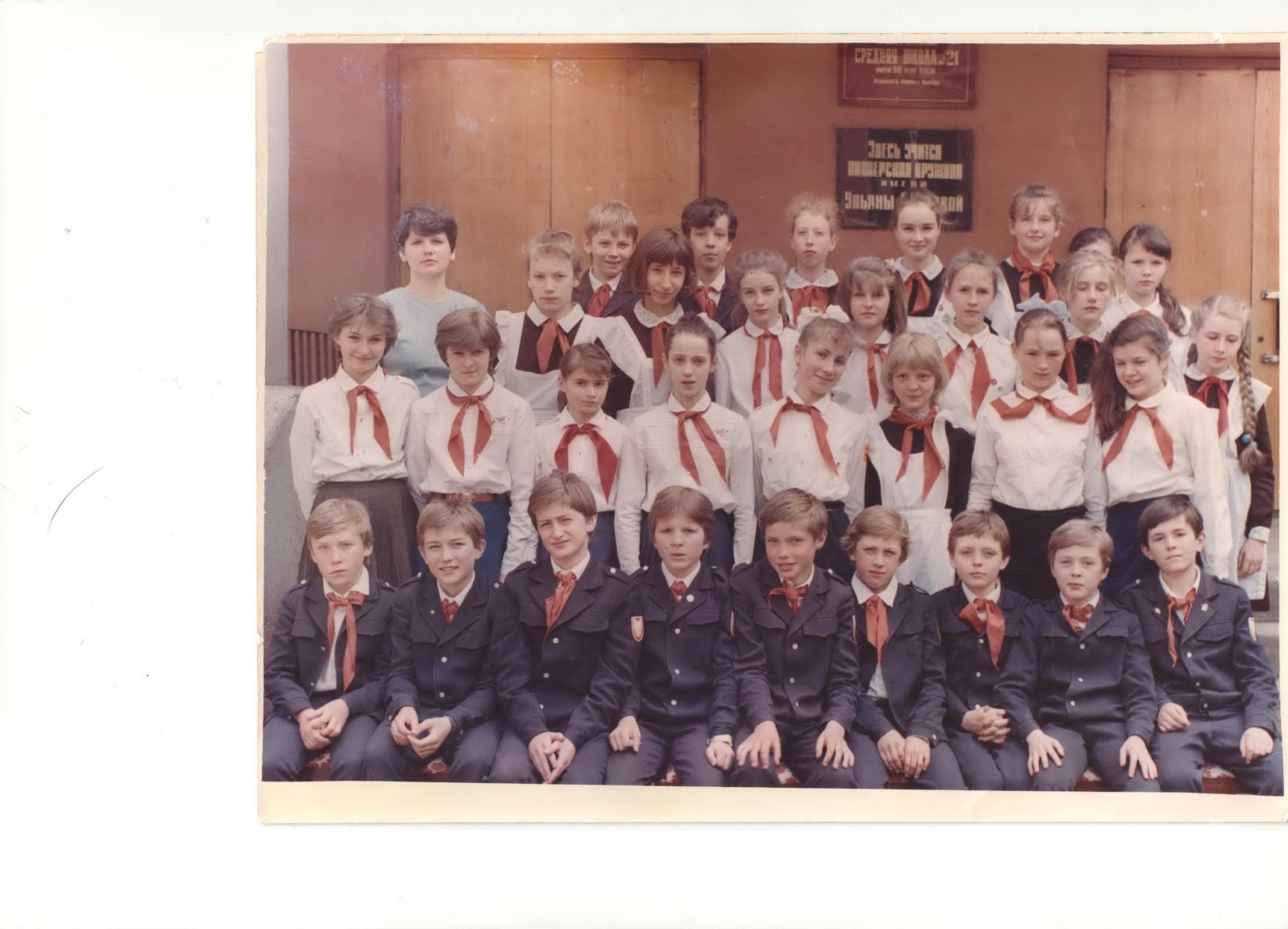 [Speaker Notes: Наши мамы и папы ходили в новой форме с 1973 года. На ней появились карманы с клапанами, манжеты, шевроны на рукаве и алюминиевые пуговицы.]
История школьной формы в России
1992 год
Школьная форма отменена.
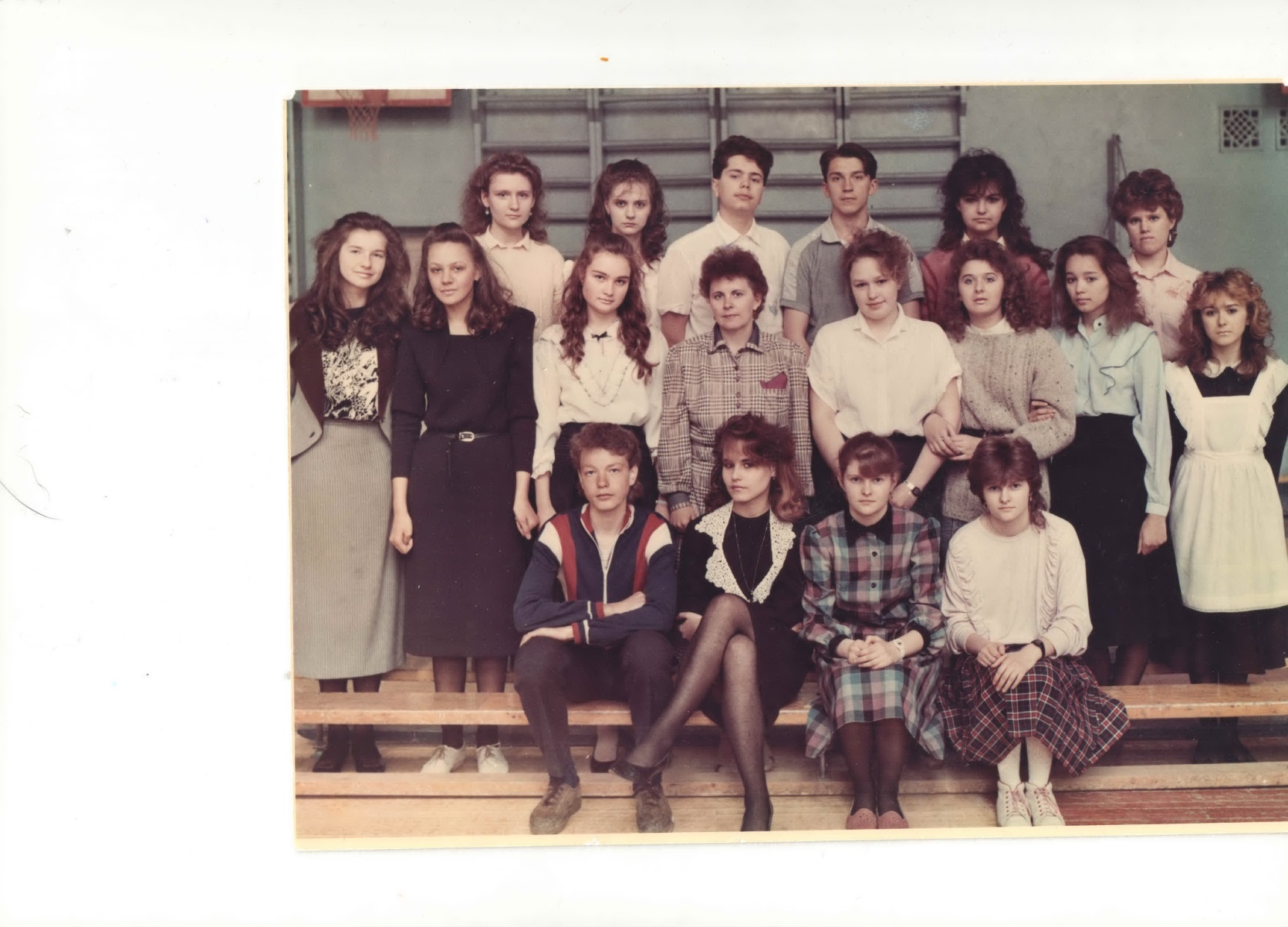 [Speaker Notes: С 1992 года школьная форма была упразднена. Теперь в школу ходили, кто как хочет. Но все-таки были определённые правила: одежда должна была быть чистой, аккуратной, приличной]
История школьной формы в России
1999 год
Отдельные субъекты Российской федерации приняли решение о введении единой школьной формы. 
Вернулась она и в наш лицей.
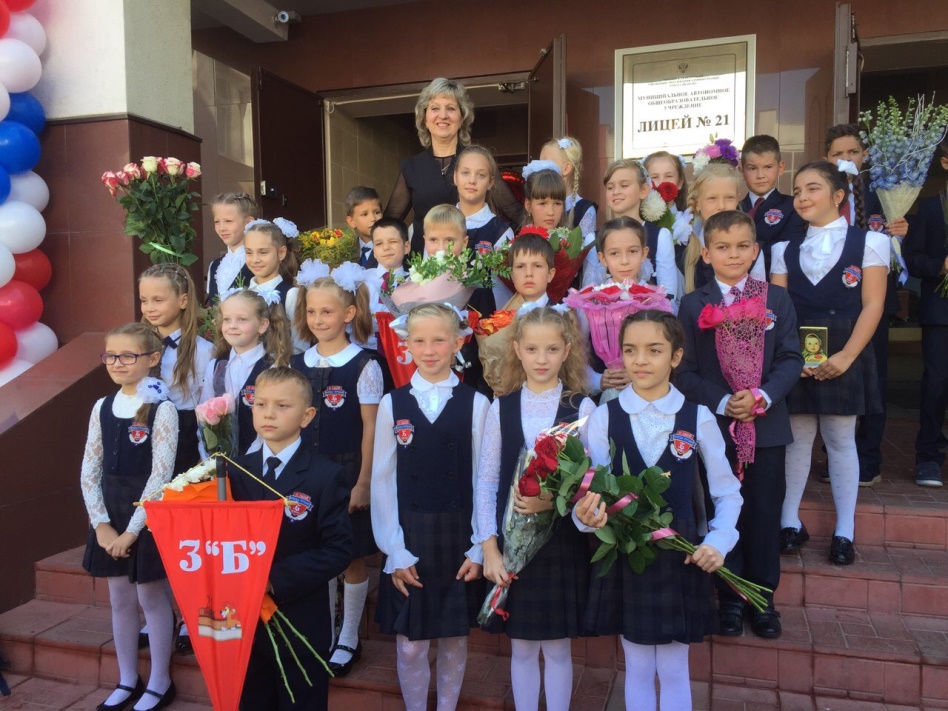 [Speaker Notes: С 1999 года форма стала возвращаться во многие школы страны. Она не была одинаковой повсеместно, но в рамках параллели или школы требования были едиными.]
В исследовании приняли участие 72 ученика
[Speaker Notes: Обсуждая историю школьной формы, мы обнаружили различие во взглядах на этот важный атрибут школьной жизни и решили провести небольшое исследование. В нем принимали участие ученики 3, 4 и 7 классов нашего лицея.
Третью часть из общего числа опрошенных составляли мальчики, 62% - девочки.]
Нравится ли нам ходить в школьной форме?
Нравится
[Speaker Notes: Оказалась, что форма нравится лишь тридцати трем процентам мальчиков и тридцати восьми процентам девочек. Причем, меньше всего любителей школьной формы оказалось в параллели четвертых классов.]
Школьную форму считают
[Speaker Notes: Из негативных свойств школьной формы чаще всего упоминалось ее однообразие.]
Школьную форму считают
[Speaker Notes: Из положительных аспектов школьной формы , ребята чаще всего указывали на ее объединяющую роль, способствующую формированию единого дружного коллектива в классе.]
Если не форма то…
[Speaker Notes: Если бы не форма, то и девочки, и мальчики предпочли бы носить джинсовую одежду, а так же свитера и брюки. 14% девочек и каждый пятый мальчик  хотели бы приходить в школу в домашней одежде.
	 Были варианты и более экзотические, такие как леггинсы, шорты, реперские наряды и просто модные варианты. Дважды упоминался брэнд Gucci.]
Что может улучшить школьную форму?
[Speaker Notes: Сделать школьную форму более привлекательной, по мнению девочек, мог бы другой цвет ткани, а по мнению мальчиков -эмблема и имя, вышитые на форме.]
Урок по моделированию школьной формы
Состоялся творческий урок по моделированию школьной формы;
Мнение специалистов
Состоялся урок- дискуссия со школьным психологом;
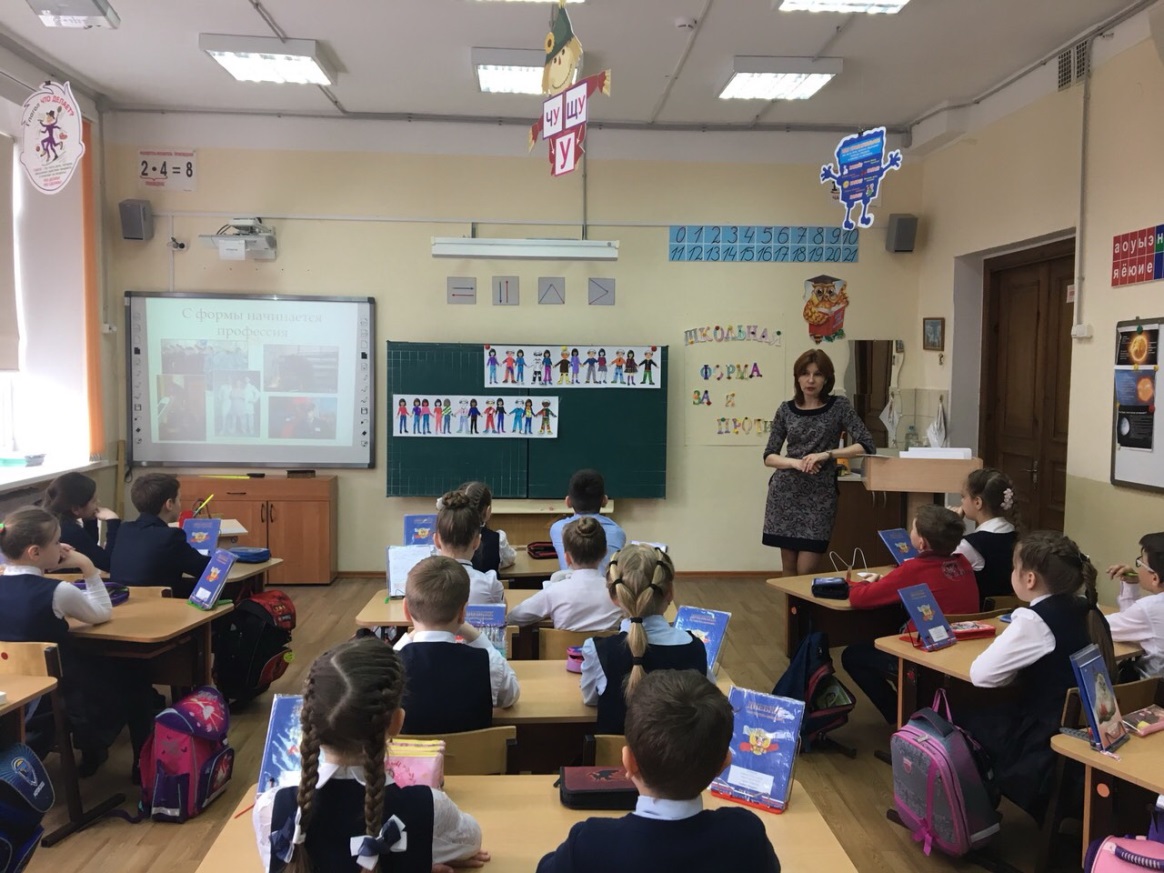 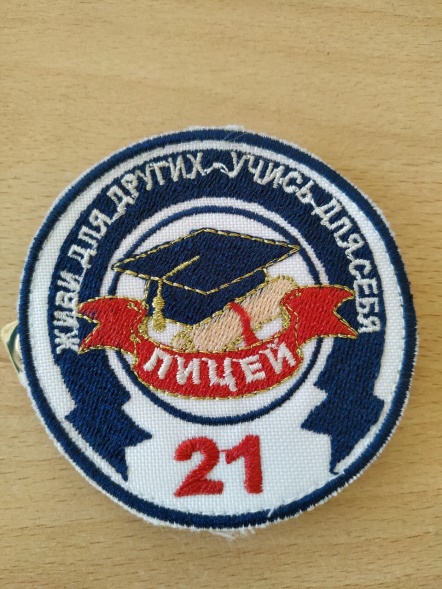 Шеврон МАОУ Лицея № 21
[Speaker Notes: Входе работы над проектом состоялся дискуссионный урок со школьным психологом. Мы разделились на три группы и рассматривали проблему с точки зрения родителей, учителей и учеников. В ходе обсуждения были выявлены и плюсы и минусы школьной формы, но плюсов оказалось больше. С точки зрения психологии форма - это средство организации  ученика, некий ритуал, настраивающий детей на учебу. Единство школьной формы -  это знак принадлежности к школьной семье, солидарности с ее традициями]
В ходе работы над проектом
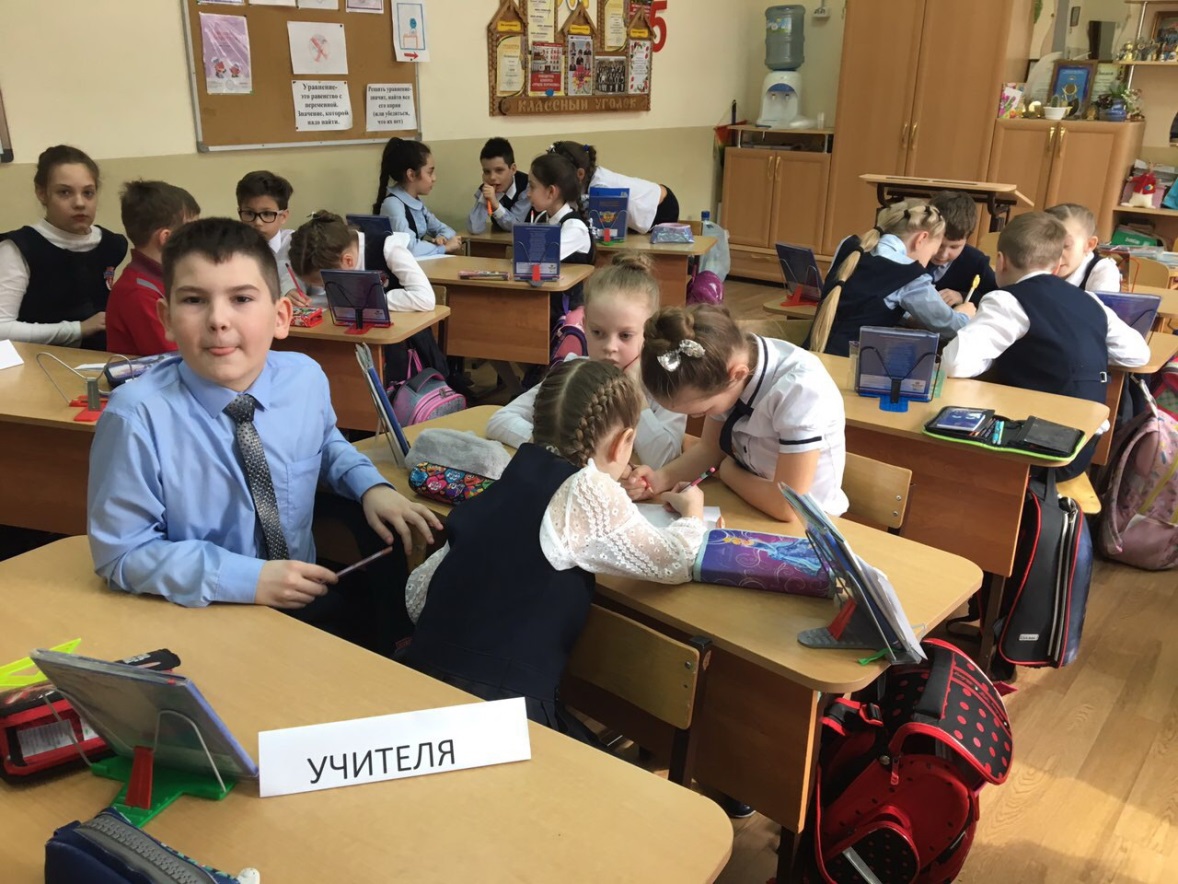 Мнение специалистов
Состоялась беседа с  врачом о неблагоприятном воздействии на здоровье некоторых видов одежды;
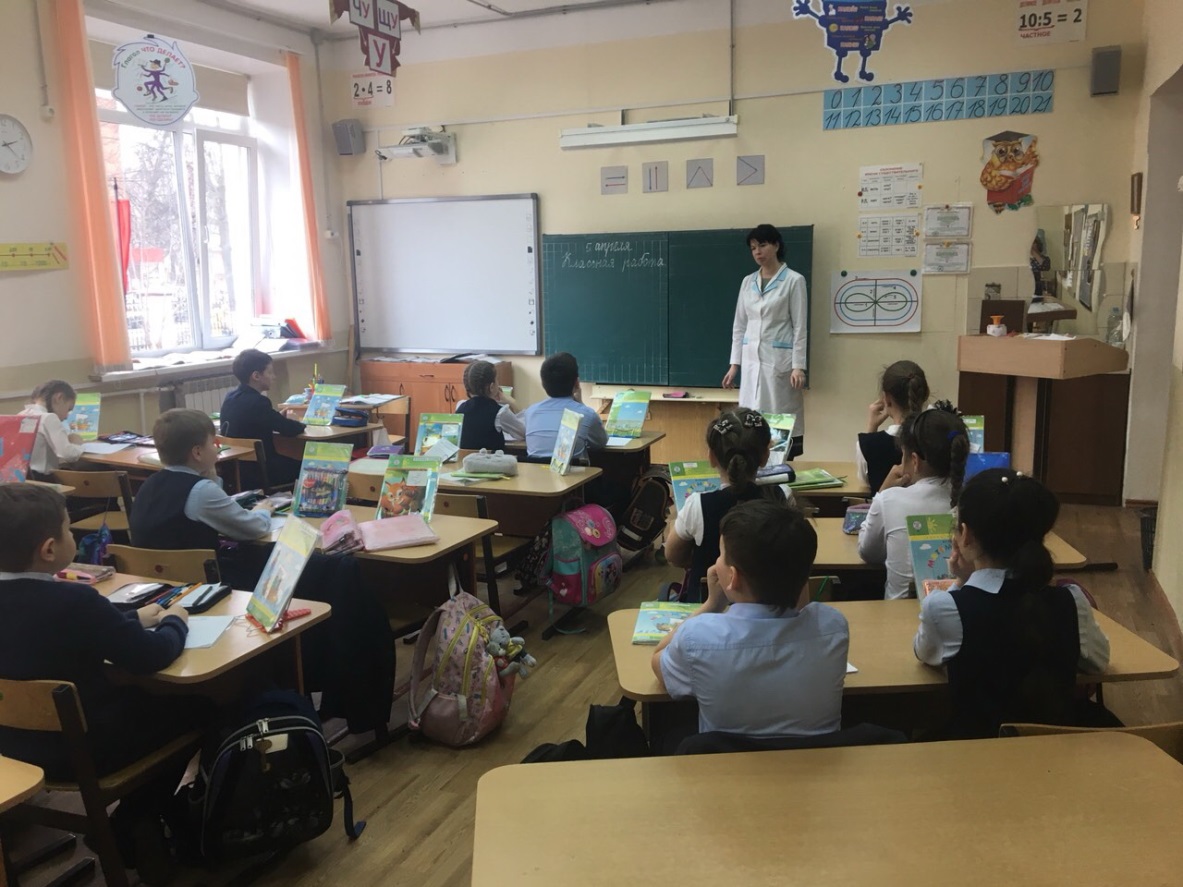 [Speaker Notes: Состоялась так же лекция врача о выборе фасона и материала для школьной формы с учетом возможных неблагоприятных факторов. Форма должна быть из натуральных тканей, свободного покроя, чтоб при длительном сидении не нарушать кровообращение в  области нижних конечностей и малого таза.
Важно так же выбирать спокойные цвета….]
Мнение эксперта
Школьная форма:

Воспитывает стиль;

Помогает сформировать вкус к одежде;

Формирует отношение к тебе окружающих
Модельер-профессионал Вячеслав Зайцев
Царскосельский лицей
А. C. Пушкин, будучи лицеистом, тоже носил школьную форму.
 Самоутверждение ученика в школе, должно происходить через его
творческие и интеллектуальные успехи.
В других странах
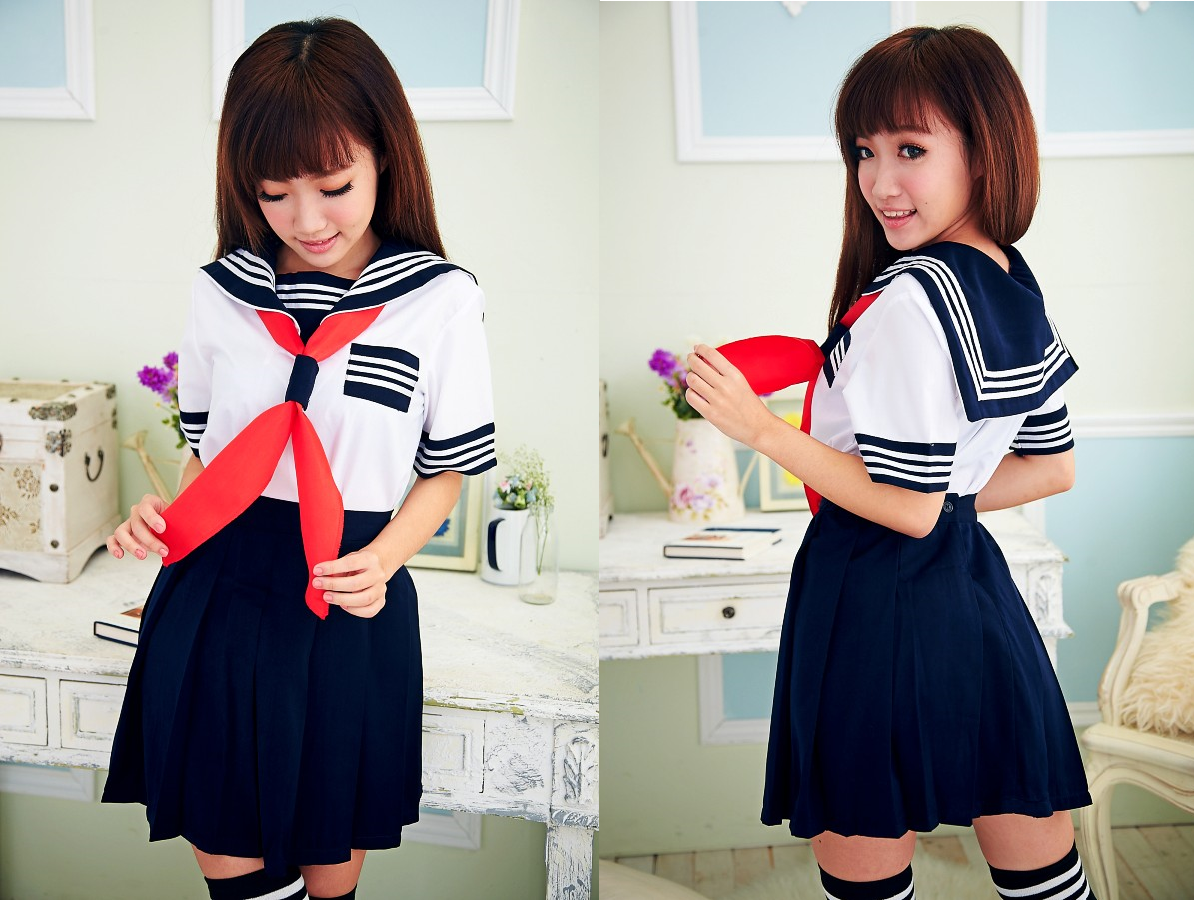 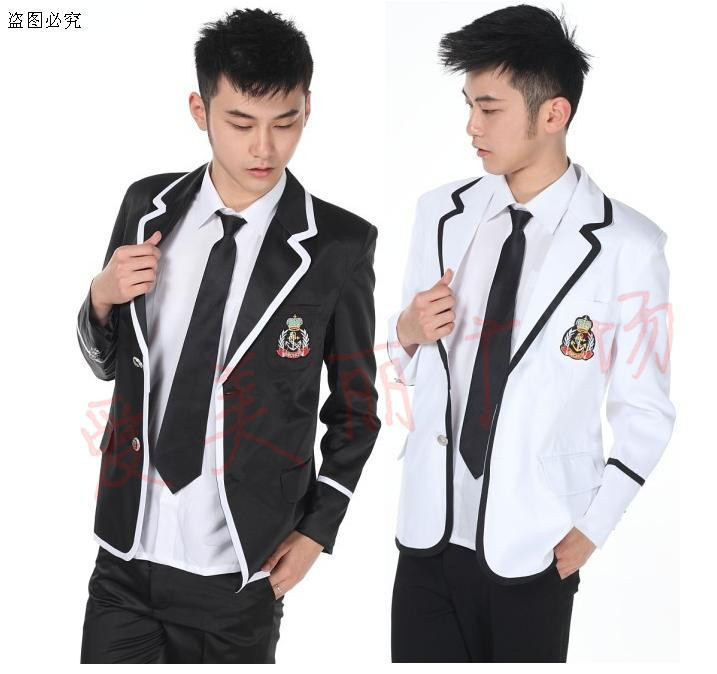 Я
П
О
Н
И
Я
В других странах
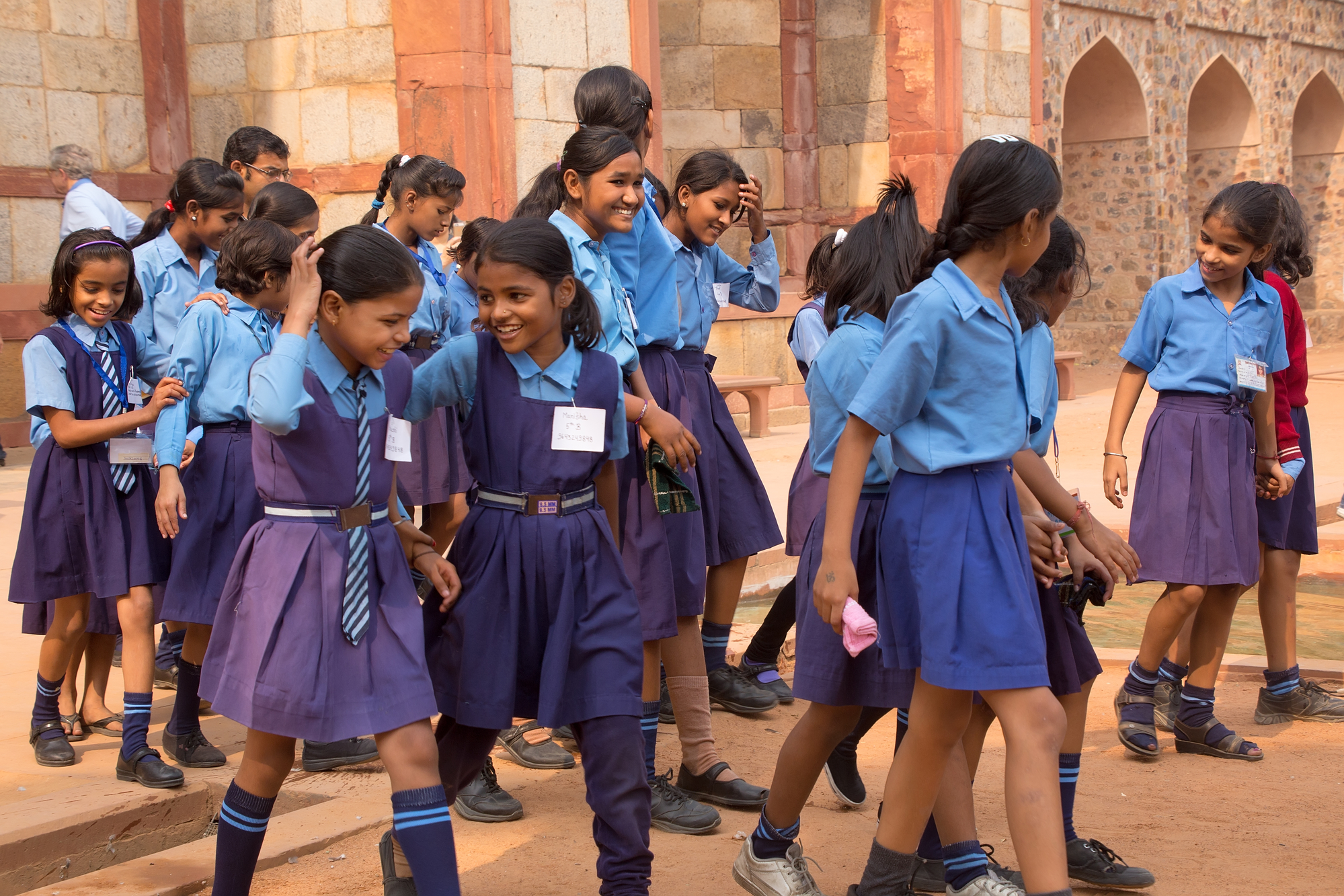 Индия
[Speaker Notes: Школьная форма помимо России есть во многих странах мира, в том числе,  в самых  больших - Китае и Индии, Мексике и Японии, Великобритании и Австралии.]
В других странах
Мексика
В других странах
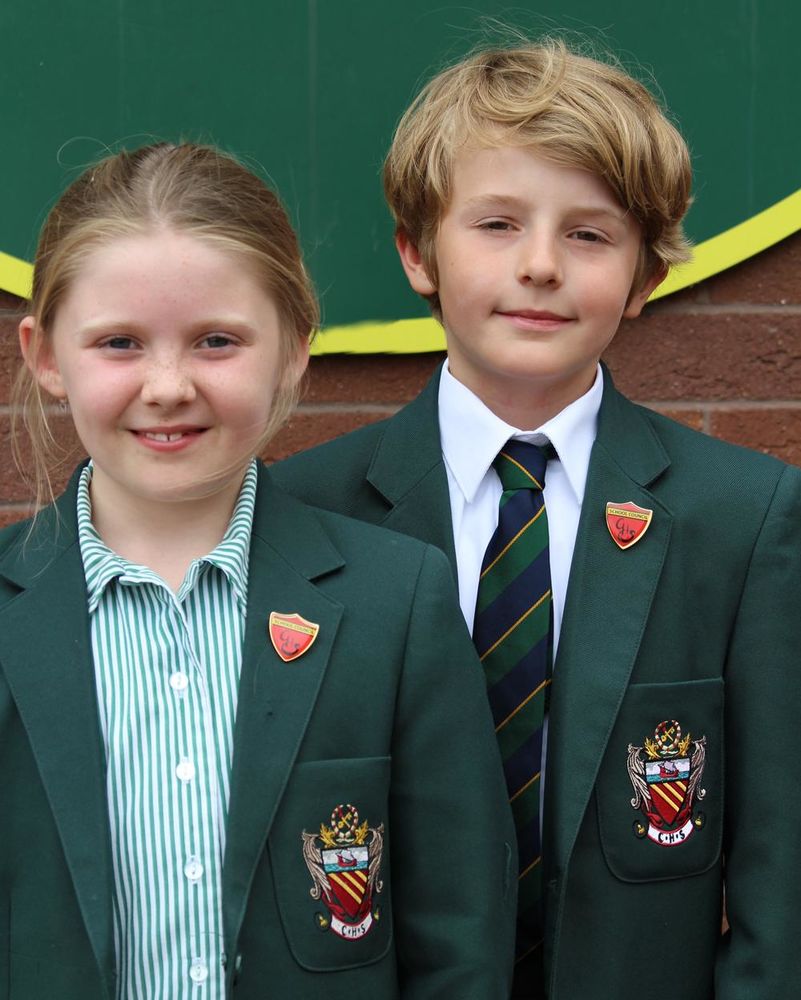 Великобритания
[Speaker Notes: Она отвечает местным обычаям, особенностям климата, но везде подчеркивает важность и престижность учебы в целом.]
В других странах
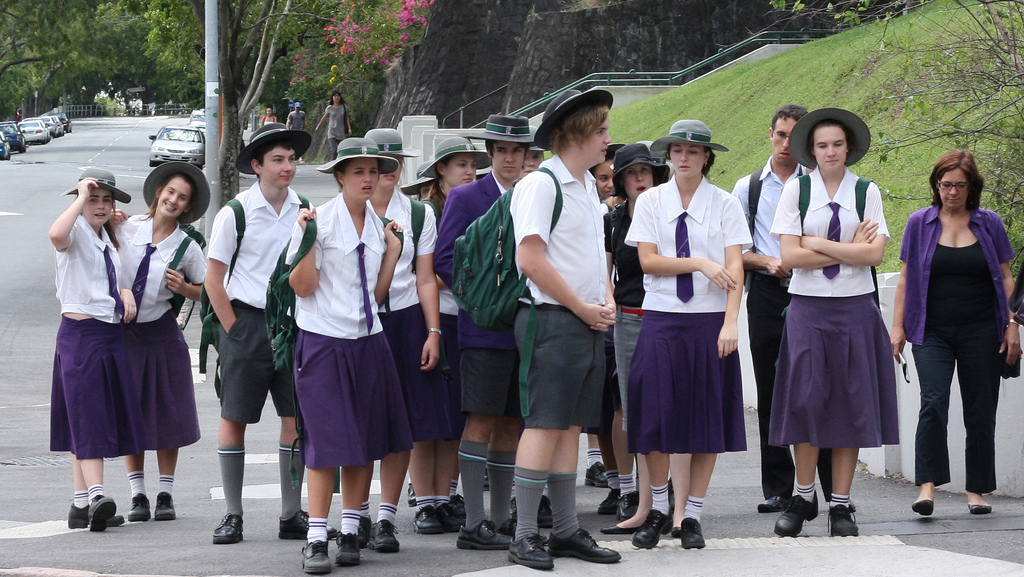 Австралия
С формы начинается профессия
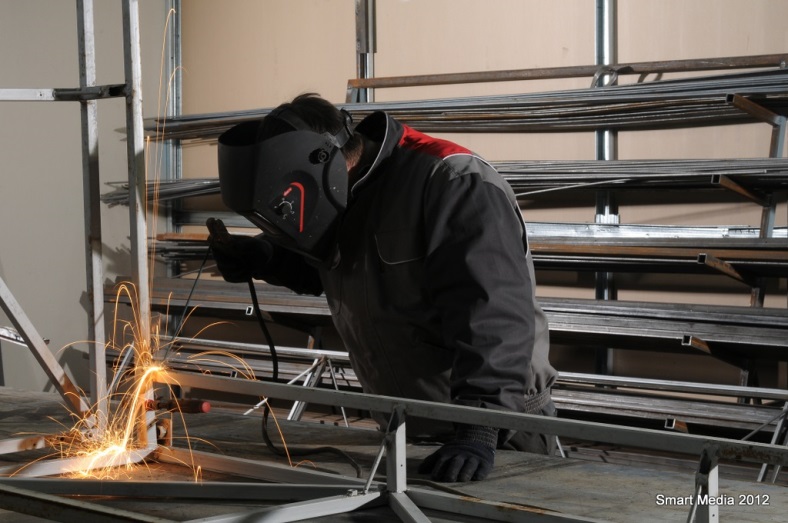 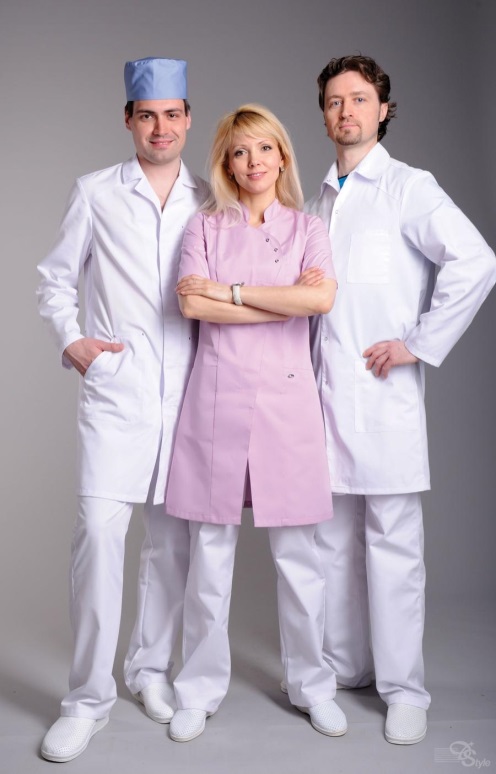 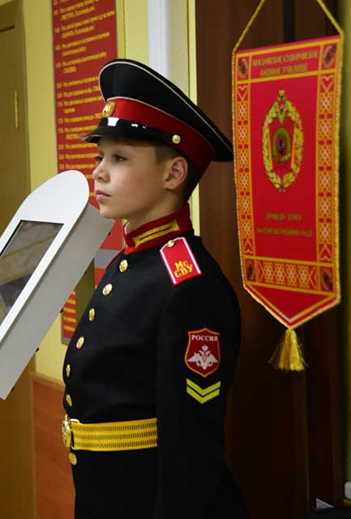 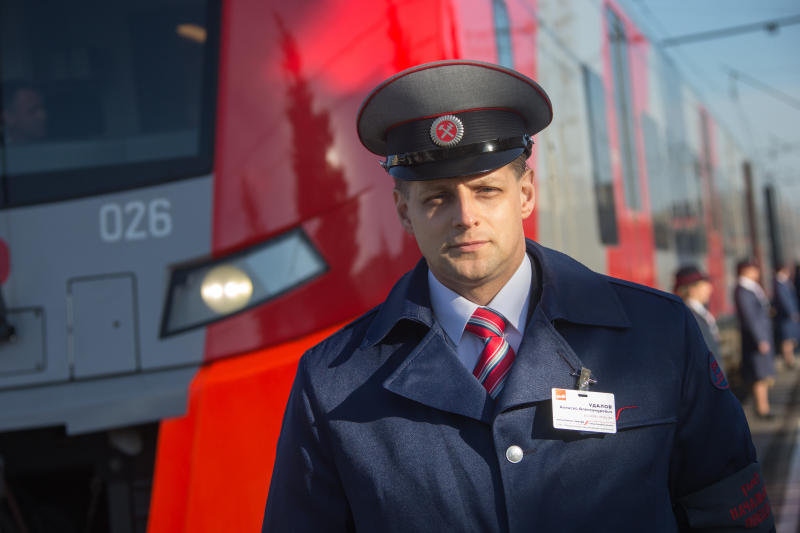 [Speaker Notes: Проведя эту исследовательскую работу, мы стали замечать, что своя форма есть и у взрослых - представителей различных профессий. Это и венные, и сотрудники полиции, врачи и пожарные, летчики и стюардессы, повара, сварщики, машинисты поездов….]
С формы начинается профессия
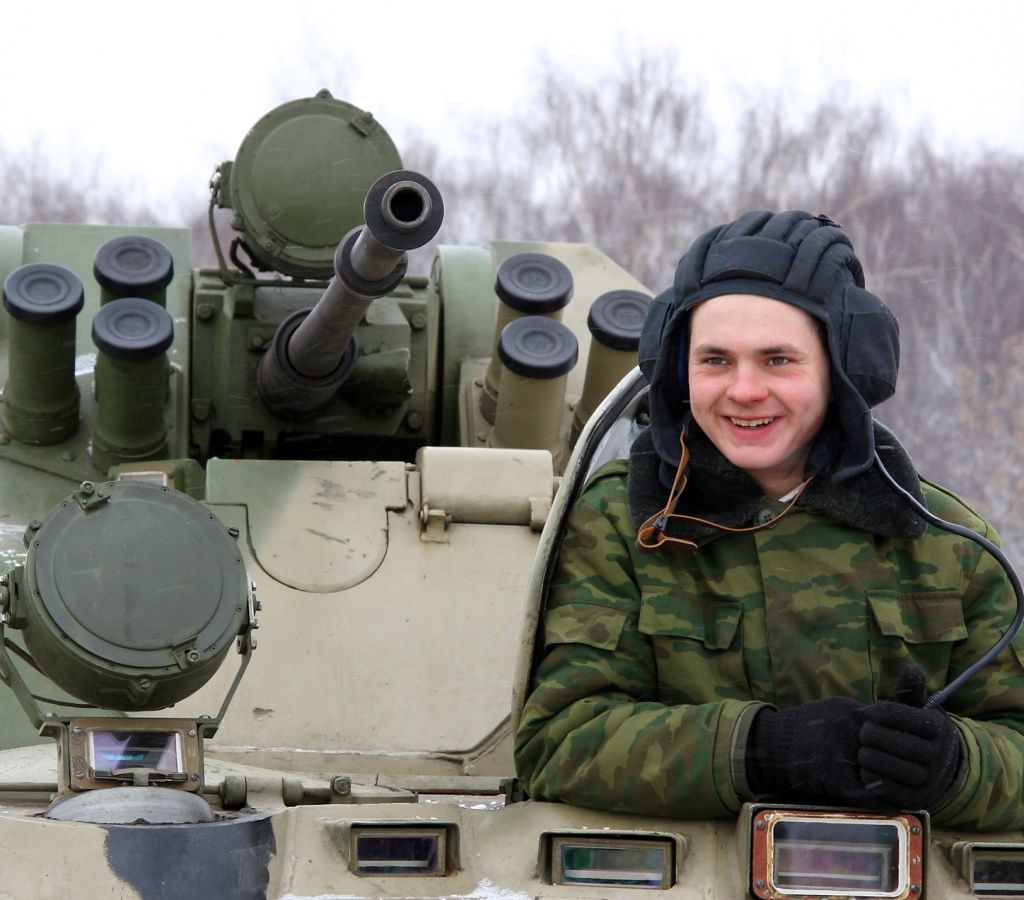 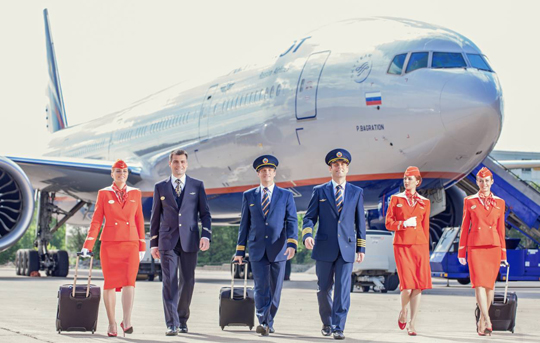 [Speaker Notes: Значит, наша школьная форма, которую мы так привычно надеваем каждый день – это первый шаг в свою будущую профессию, в большую взрослую жизнь.]
Выводы:
Школьная форма – исторически сложившаяся традиция не только в нашей стране, но и во многих странах мира.
У учащихся разных классов имеет место неоднозначное отношение к школьной форме.
Положительные результаты внедрения школьной формы по своей значимости превосходят ее некоторые недостатки.
Спасибо за внимание
Источники информации
https://www.pravmir.ru/shkolnaya-forma-stran-i-narodov-mira-foto/
https://www.rosodezhdaspb.ru/useful_information/istoriya_shkolnoy_formy_v_rossii/
https://cheshzhanna.livejournal.com/
Домашние семейные архивы 
Материалы музея МАОУ лицей №21